Inclusion Coffee Morning New Graduated Approach to SEND
FRIDAY 22nd march 2024
Welcome! Please sign in and grab a drink and biscuit and make yourselves comfortable!
[Speaker Notes: Welcome everyone whether you’ve been to one of our coffee mornings before or not.  For those of you who aren’t sure, I’m Sarah Knight and I’m the Inclusion Lead at Russell Lower – this role includes the role of SENDCo (Special Educational Needs Coordinator), Designated Safeguarding Lead and Pastoral Lead.  As you probably already know, I no longer have a class of my own, which means I’m available to support all 450 of our children, all 15 of our teachers, all of our LSAs and you as parents.

The format for the next hour is:
I’ll talk for about 20 mins or so about SEND and the new CBC Graduated Approach (as always I apologise if I over-run
Then we’ll open it up to discussion either as a group, amongst yourselves or with me.]
What is a Special Educational Need (SEN)?
The Children and Families Act 2014  says that “a child of compulsory school age or a young person has a learning difficulty or disability if he or she:
Has a significantly greater difficulty in learning than the majority of others of the same age, or
Has a disability which prevents or hinders them from making use facilities of a kind generally provided for others of the same age in mainstream schools or mainstream post-16 institutions.
National Picture
Over 1.5 million pupils in England are identified as having SEND (An increase of 87,000 from 2022)
Autism continues to be the primary need for most  children with an EHCP
EHCPS are up from 4% to 4.3% (2022 -2023)
Speech ,Language and Communication Needs remain the most common type of need for SEN support, followed by Social , Emotional and Mental Health Needs
Data suggests that SEN is most prevalent at age 10 and continues to be more prevalent in boys than girls (although this gap is decreasing)
Overall  SEN percentage is up from 16.6% to 17.3% 
(2022 -2023)
Local Picture
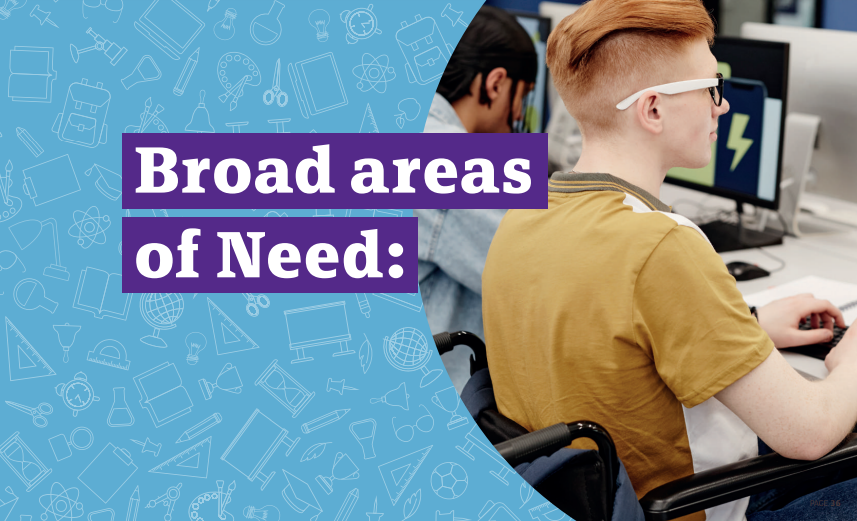 Four Broad Areas of Need
What is a Graduated Approach?
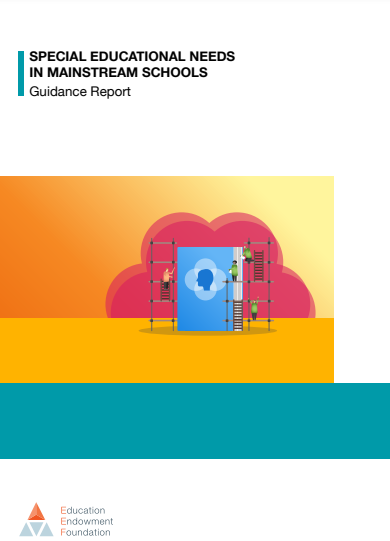 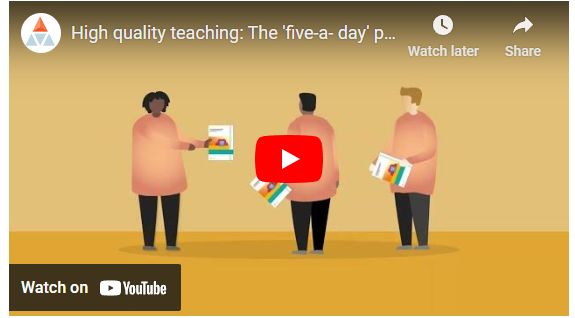 SEND Code of Practice 2015 : 
“……The approach recognises that there is a continuum of special educational needs and that, where necessary, increasing specialist expertise should be brought to bear on the difficulties that a child or young person may have.”
[Speaker Notes: A graduated approach is a phased an staged process of supporting children in mainstream schools.
The The SEND Code of Practice 2015 says a graduated approach should be taken to supporting children and young people who have a SEND, and that schools and settings should assess their needs and decide on appropriate support.
All schools have funding to support children and young people who have a SEND within their budget. The local authority expects schools to use this funding for provision as:
Training
Assessment packages
Delivery of effective interventions
Equipment
As part of a graduated approach, schools should ensure that ALL children and young people, whether they have a SEND or not, are receiving High Quality Teaching and that all teachers are in receipt of regular training around their SEND needs.]
CBC New Graduated Approach
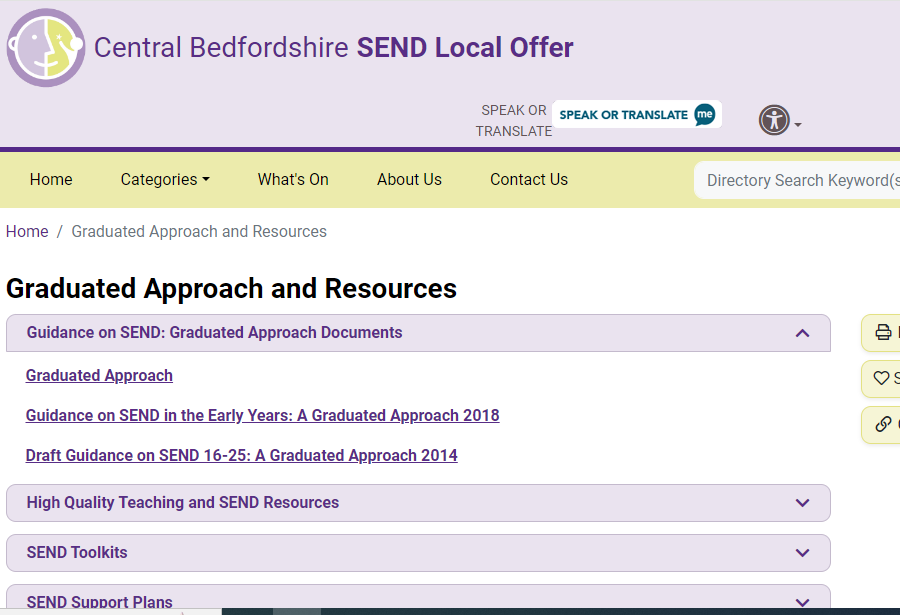 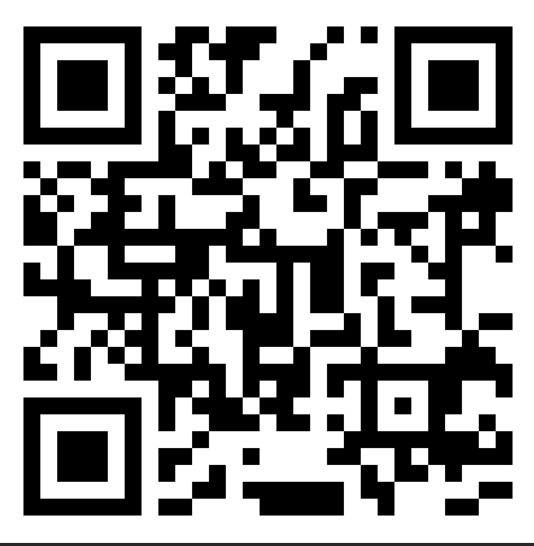 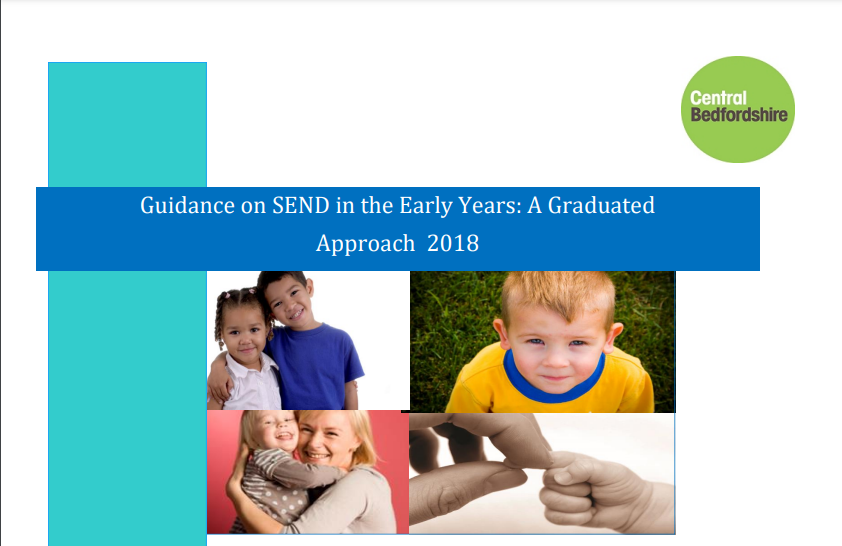 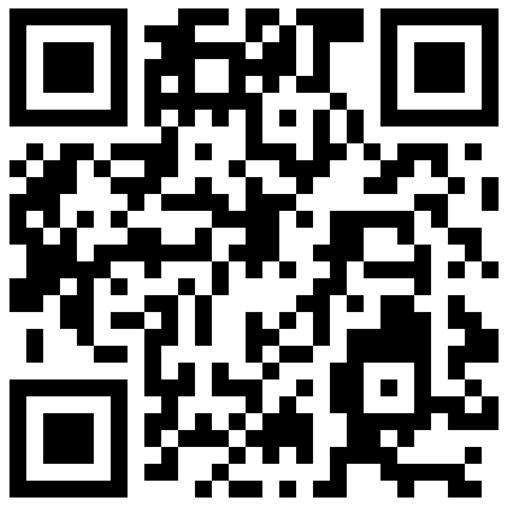 [Speaker Notes: The Graduated Approach is a ‘one-stop shop’ for all things SEND Support.  It is a ‘live’ document with links to advice, referral documents and resources to support teachers and SENDCos in addressing the needs of ALL pupils, not just those in need of SEND Support.]
Graduated Approach
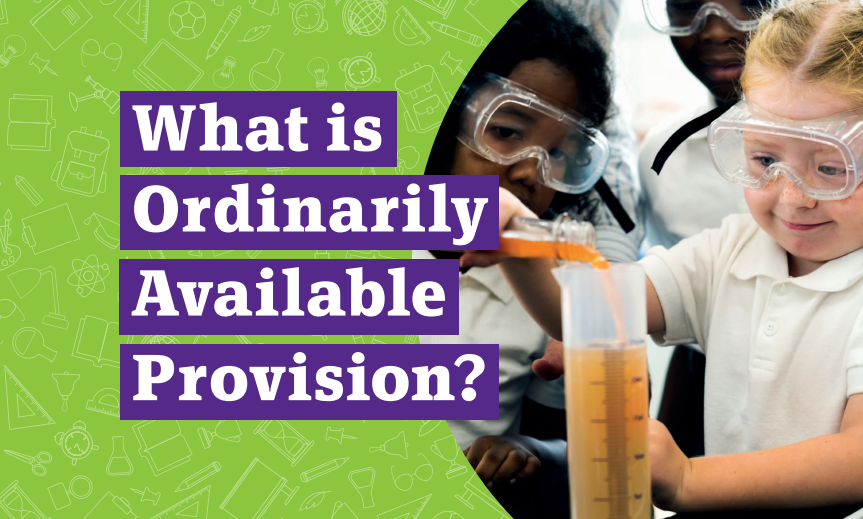 Ordinarily Available Provision (OAP)
Most children and young people can have their needs met through Ordinarily Available Provision (OAP)- inclusive, High-Quality Teaching and reasonable adjustments; provision and support that is accessible for all children, whether there is a SEND or not.
Children receiving OAP do not need a SEND Support Plan (MAP)
Examples of ordinarily available provision could be:
a time out card
a careful seating position in class
noise cancelling headphones
access to a safe space
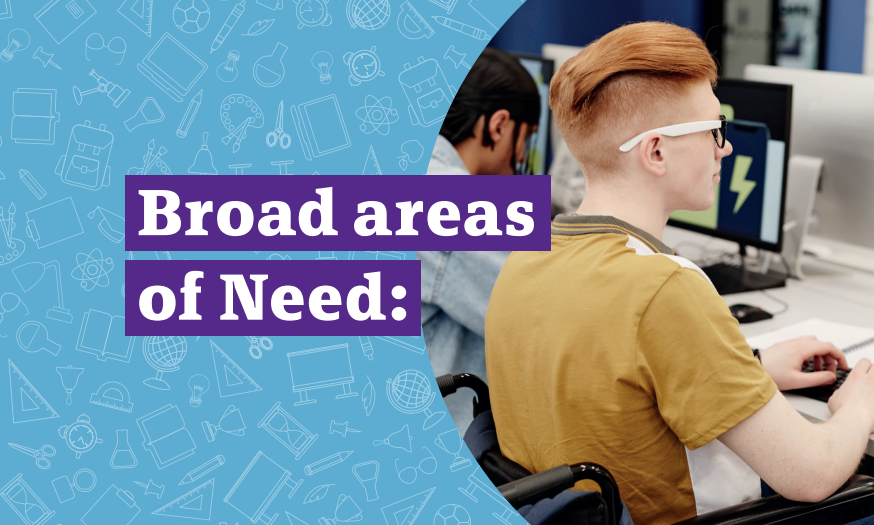 Ordinarily Available Provision
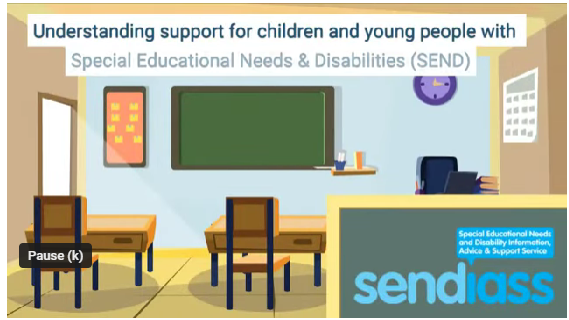 SEND Support
If a child’s needs cannot be met through OAP, then they may be placed on to the school’s SEND register and the process of Assess, Plan, Do, Review (APDR) would begin. This is where schools consider their needs, implement a package of support, and review its impact.
If a child or young person requires APDR then they would be considered at SEND Support.  Throughout this process, parents and families should be informed of what support is in place for their child and should be invited to review its impact with the school. 
This is recorded with a K-SEND Support code on G2 Integris and requires parent consent.
Provision
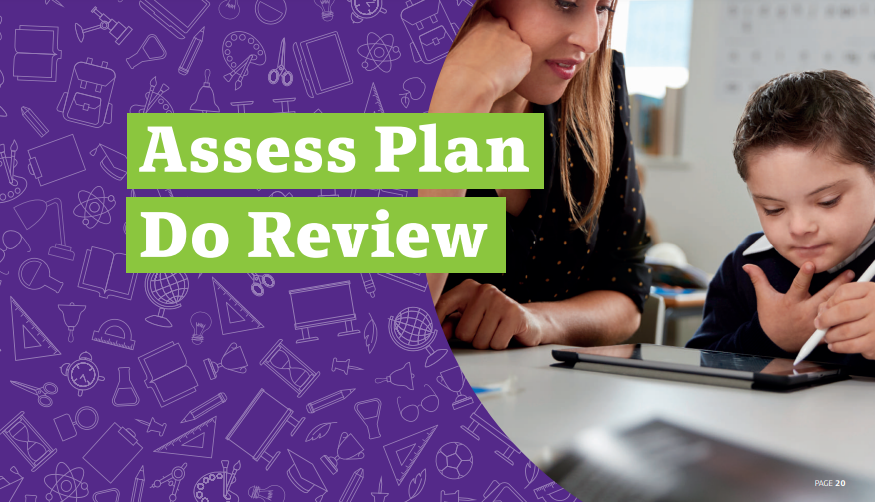 What is Assess, Plan, Do, Review?
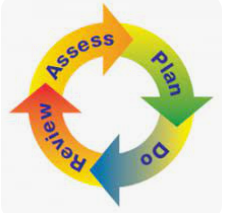 What are SEND Support Plans?
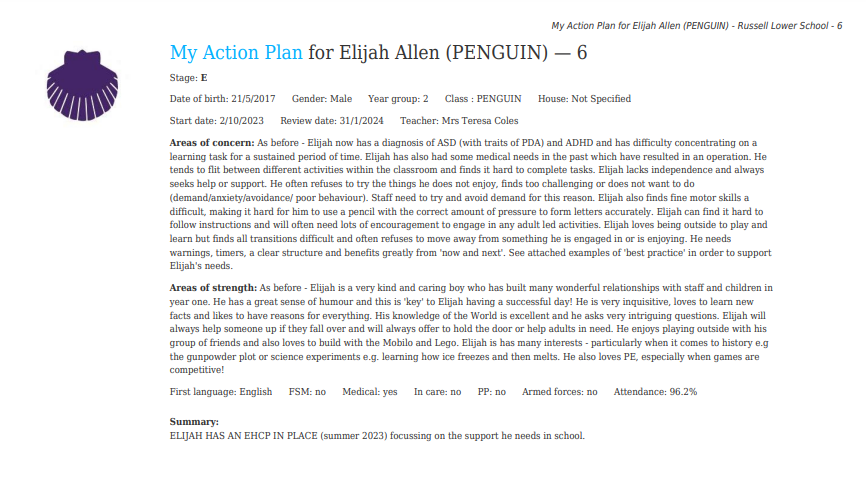 SEND Support Plans are documents designed help the school review the support in place for children and young people who are receiving SEND Support or have an EHCP.
We call them MAPs (My Action Plan) and at Russell these are created using Provision Map software.
They should be person-centred.
They should be co-produced.
They must be SMART.
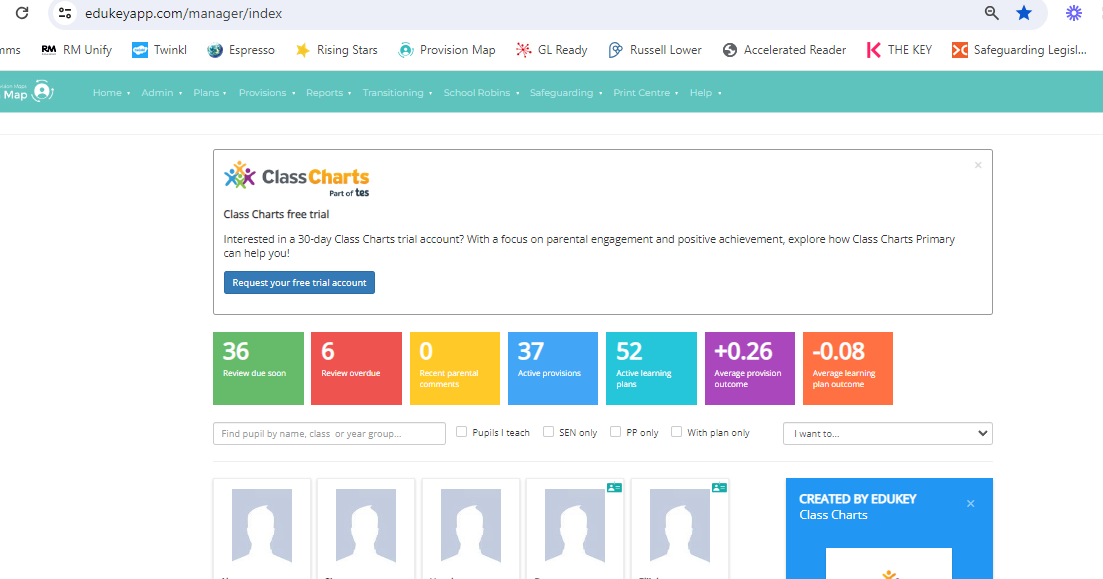 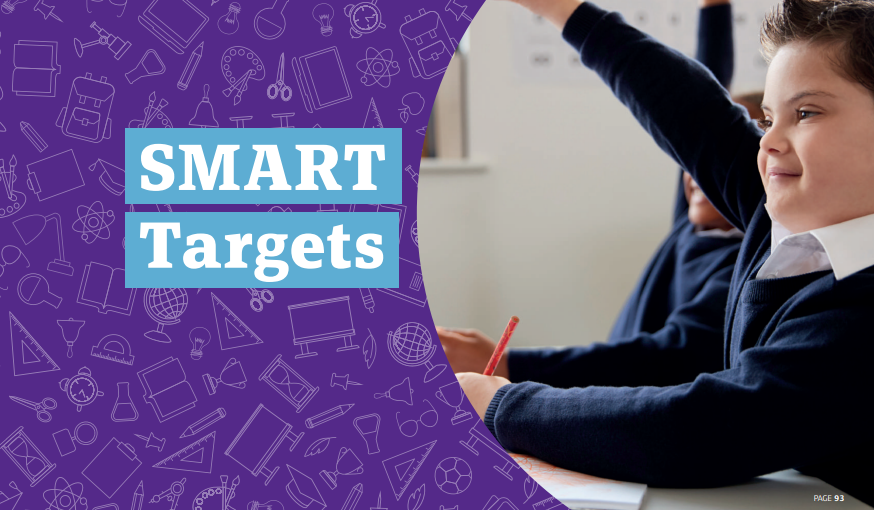 SMART Targets
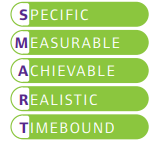 SMART Target examples
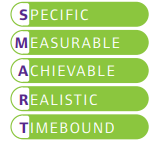 SMART Target examples
Education, Health and Care Plan (EHCP)
An EHCP is a legal document which details a child or young person’s special educational need, what support they need, and what their aspirations are.
A request for an EHCNA (Education Health & Care Needs Assessment) would involve submitting evidence that shows:
purposeful steps have been made to support a child at SEND Support
or there is evidence that there has been a rapid decline in the child’s presentation that will require a high level of ongoing support.
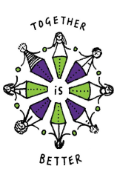 Co-production
In Central Bedfordshire there is a collective commitment to joint working and implementing best practice when working with SEND children, young people, and parents across three key areas: effective communication, empowering people and being solution focused. 
Our shared vision for SEND is to ensure:
Everyone working with children and families are communicating and working together to achieve the same outcomes.
Everyone understands what we are trying to achieve and what families are asking for.
Families can see evidence of everyone communicating and working together for the benefit of their child and other families.


Your comments, questions, suggestions are welcome…
Need more information?
www.russell-lower.co.uk.
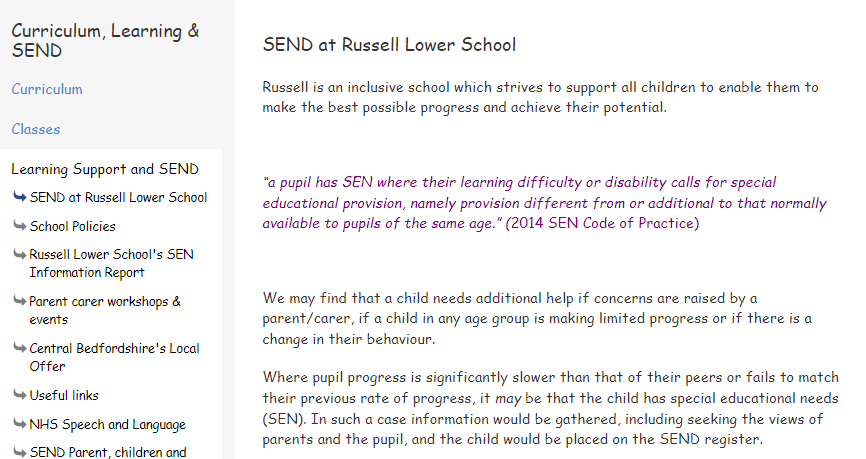 Further Information
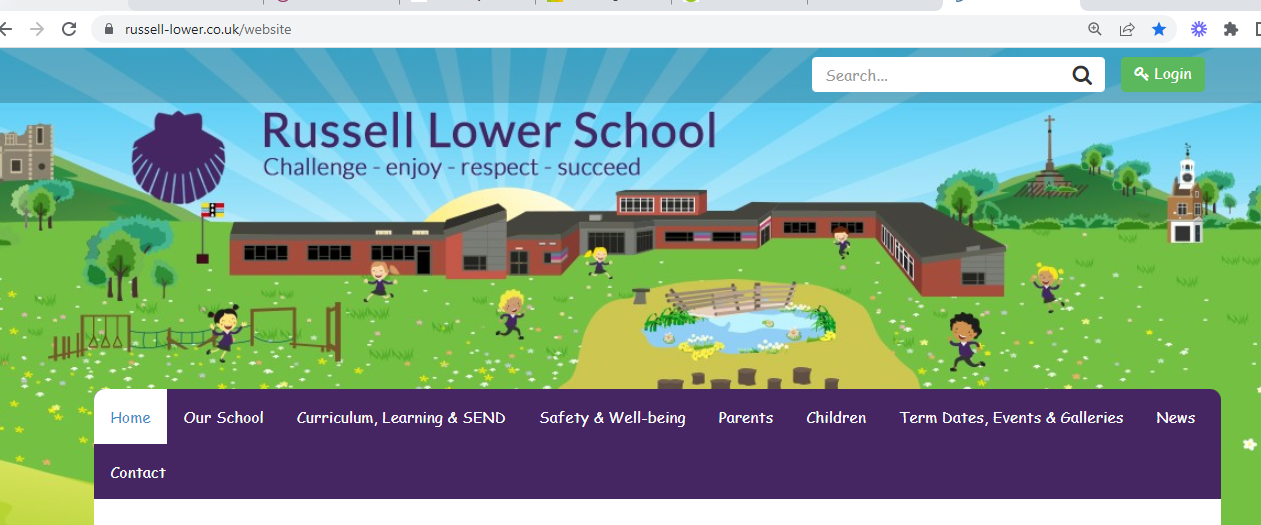 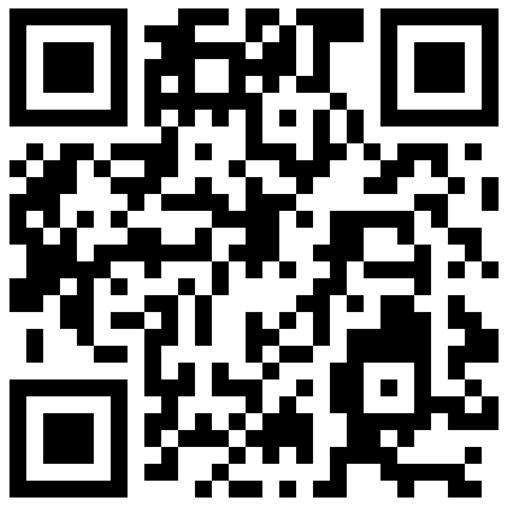 Russell Website/Safety & Wellbeing/Pastoral Support
CBC emails
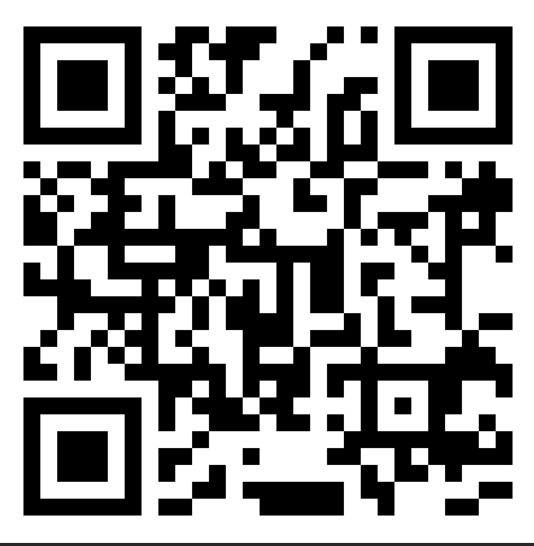 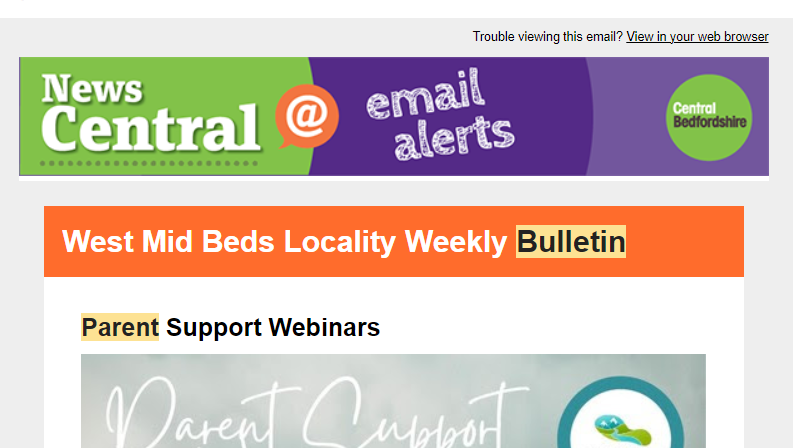 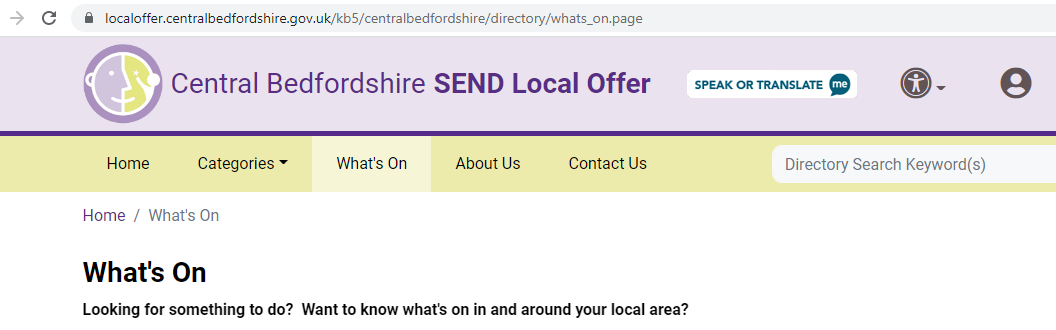 Central Beds Local Offer